Take a tour around Moss Hall Nursery School.
Inside and Outside...
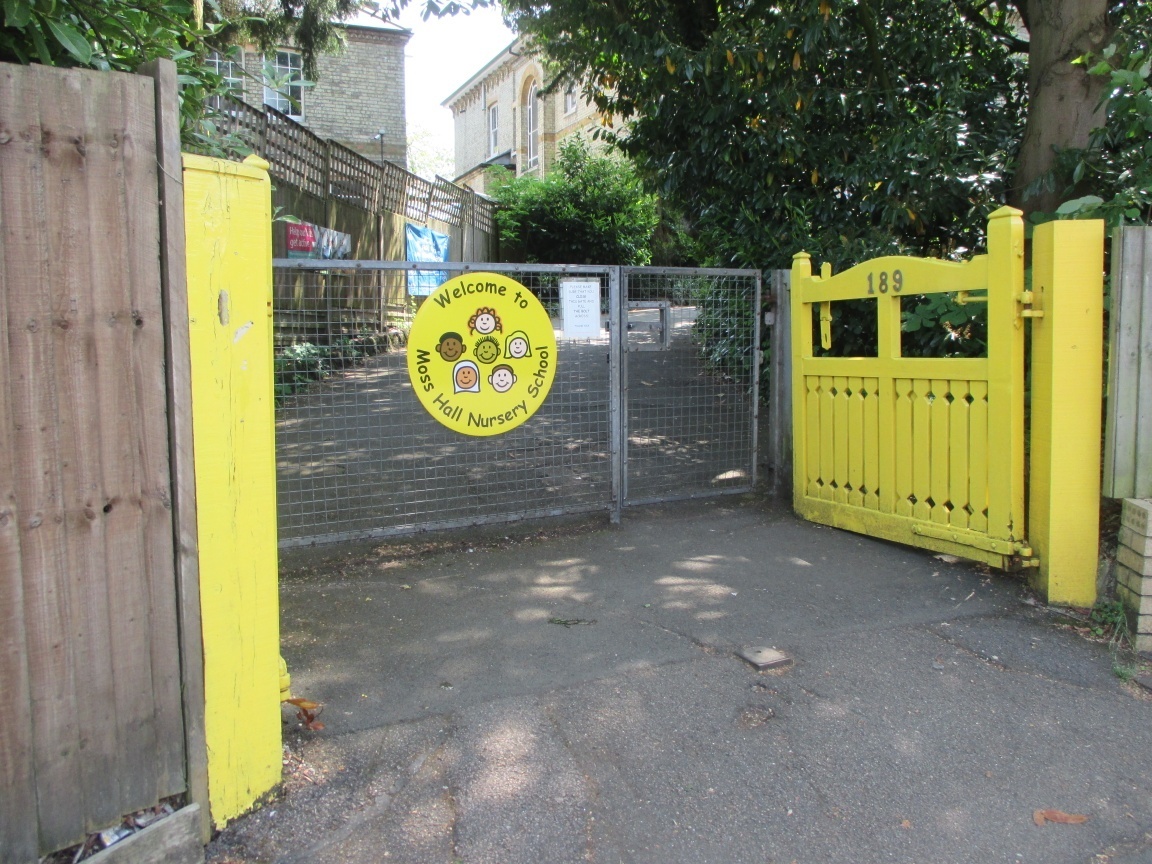 You can join a tour of the nursery on the following dates:

Monday 2nd December 1.15pm
Friday 10th January 9.15am
Monday 10th February 1.15pm
Wednesday 4th March 9.15am

Please telephone nursery office to reserve a place.
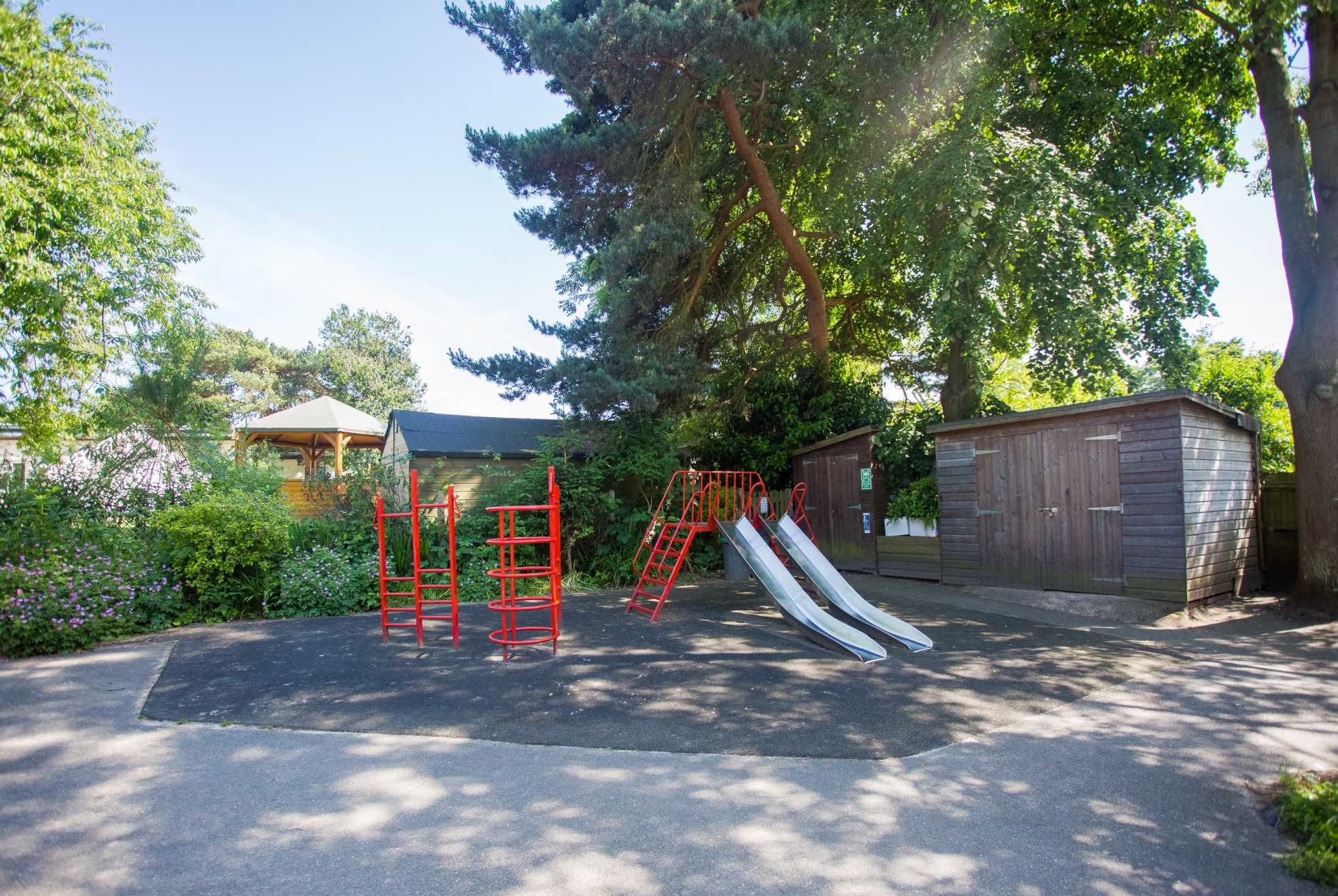 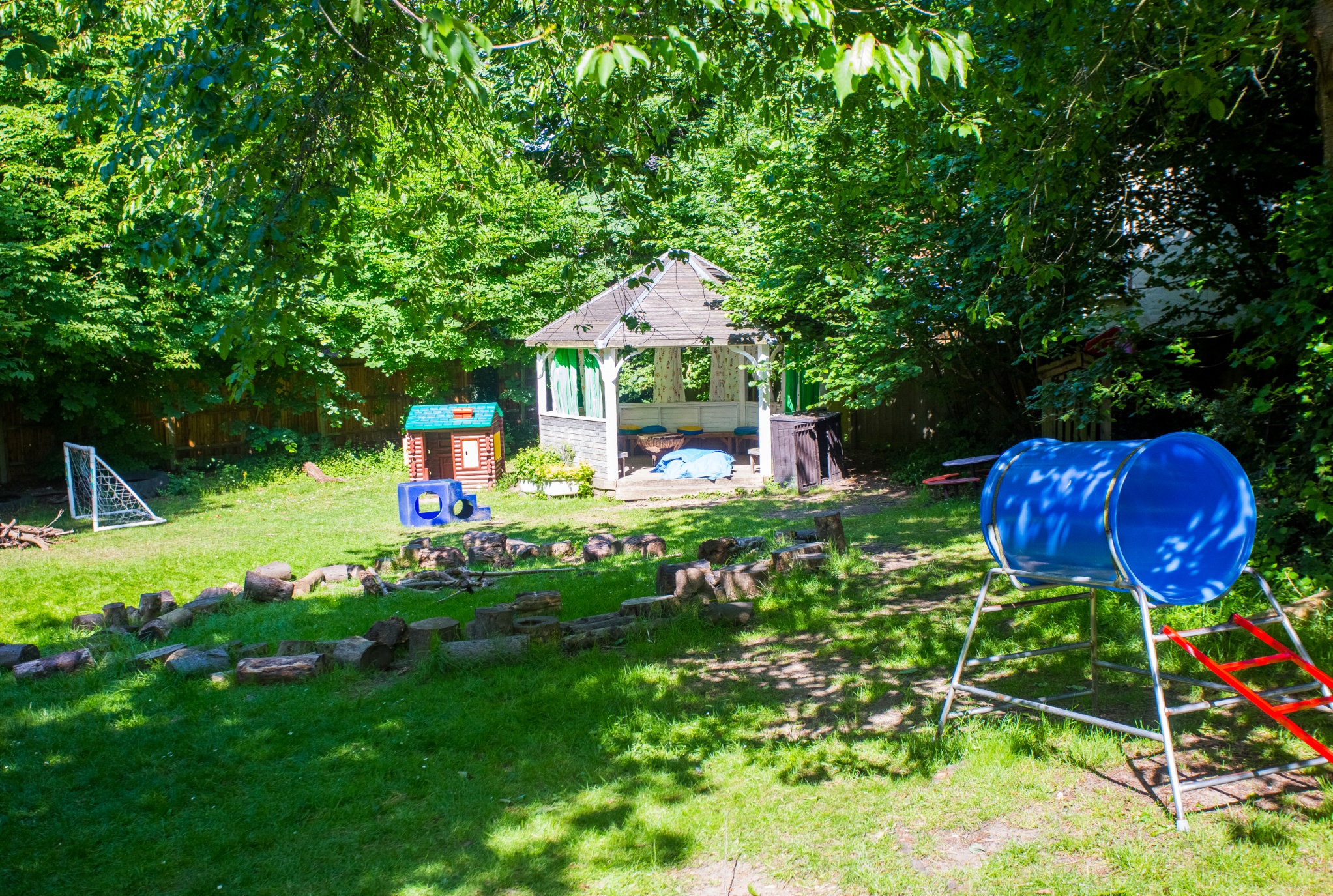 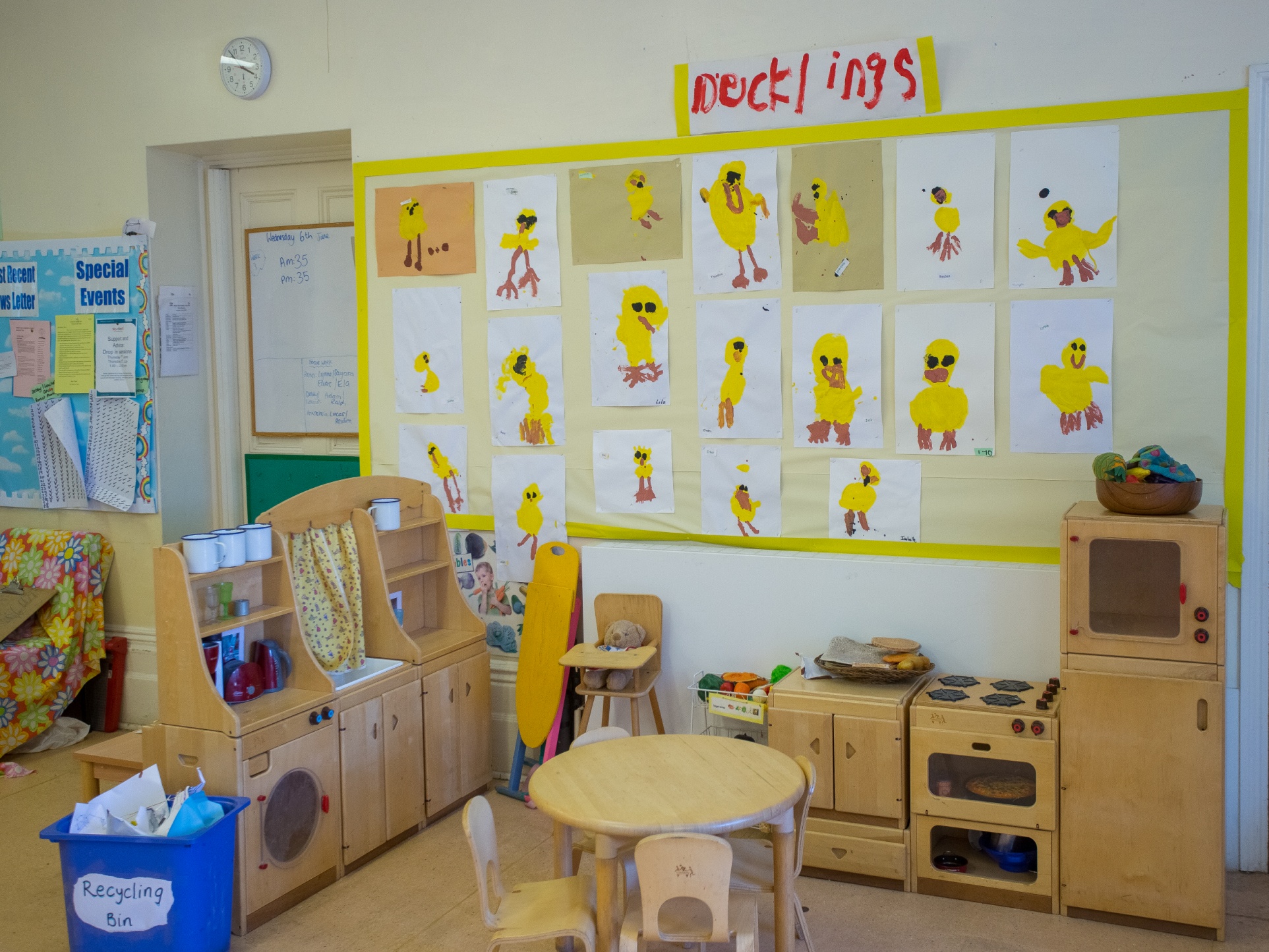 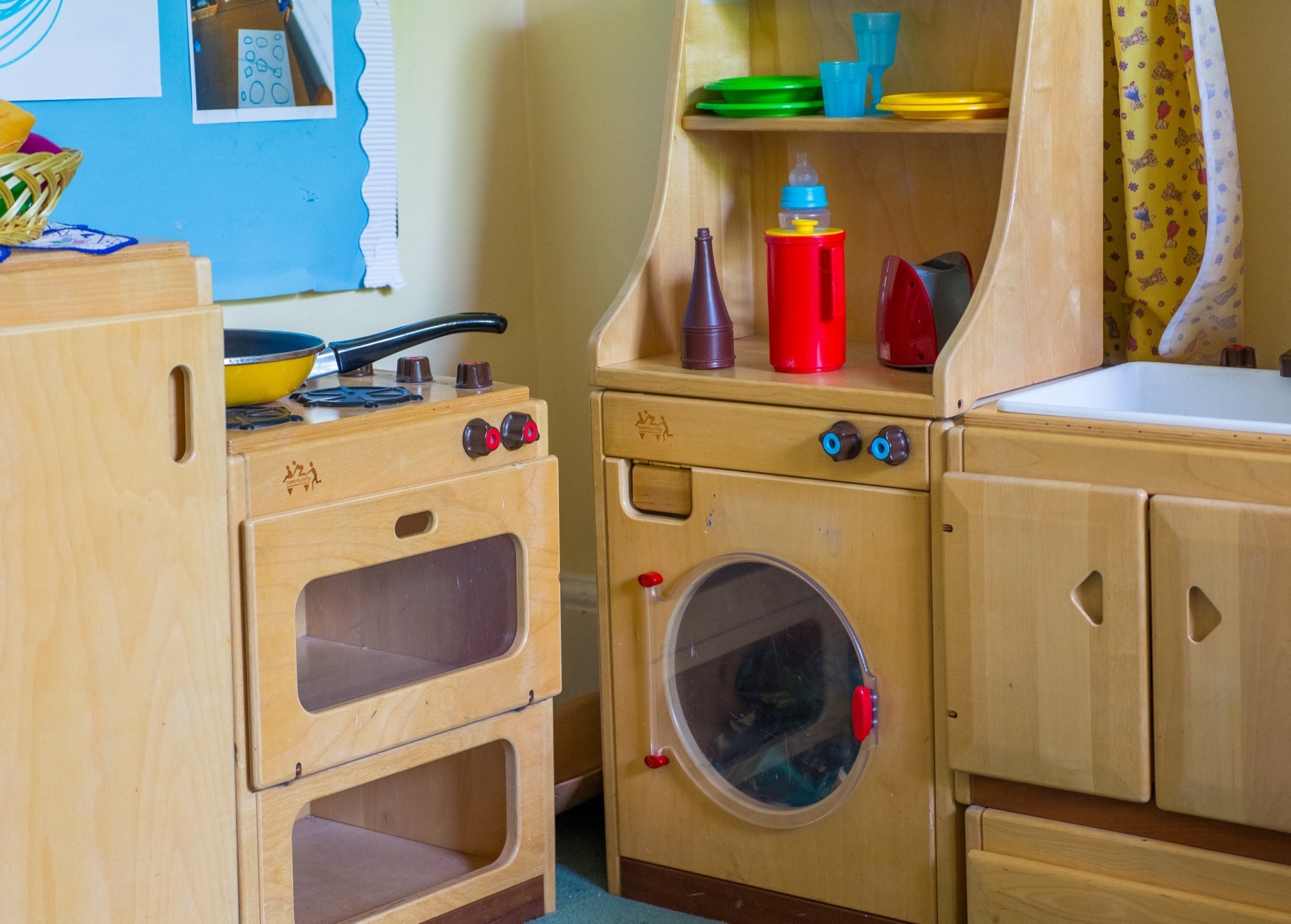 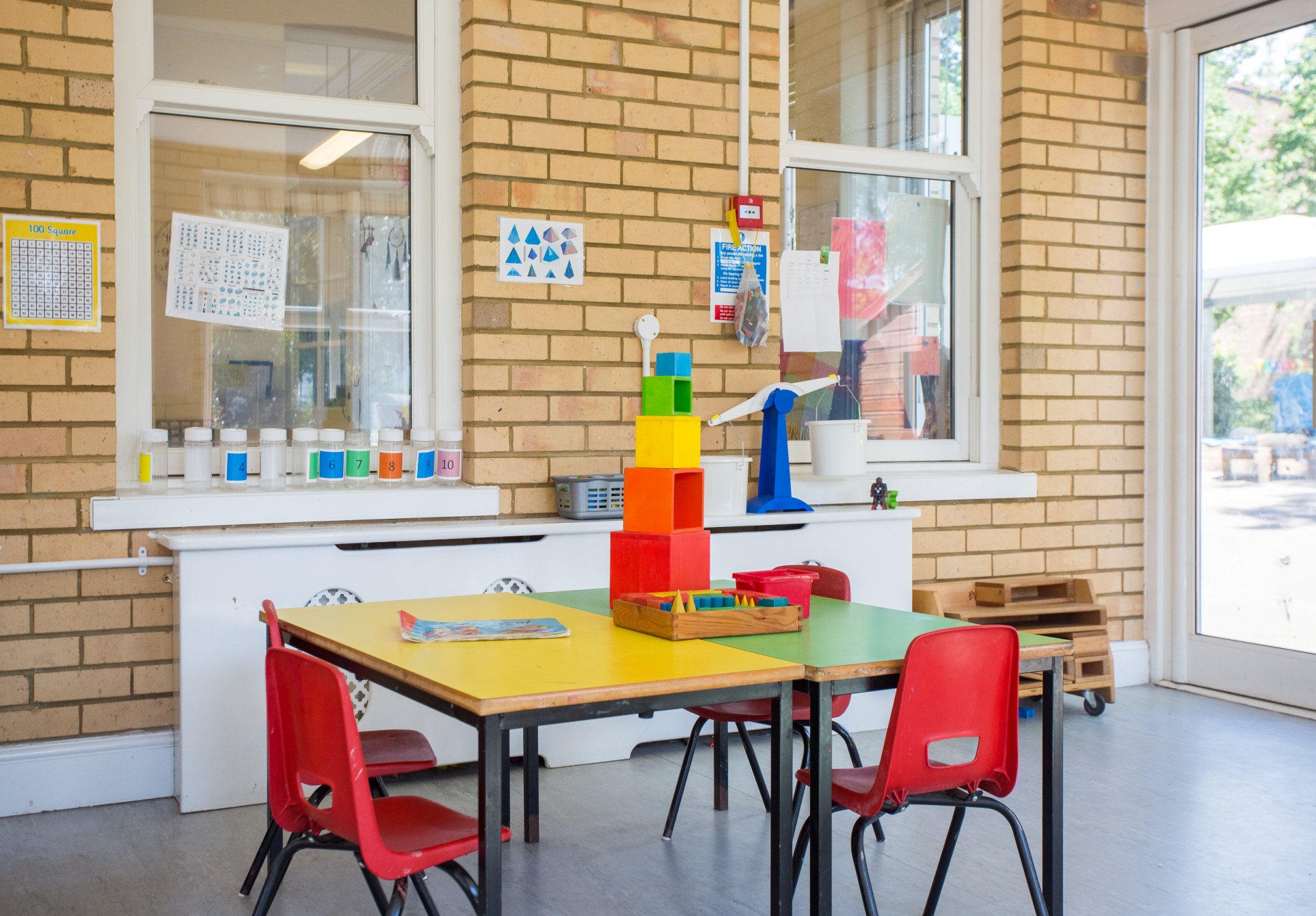 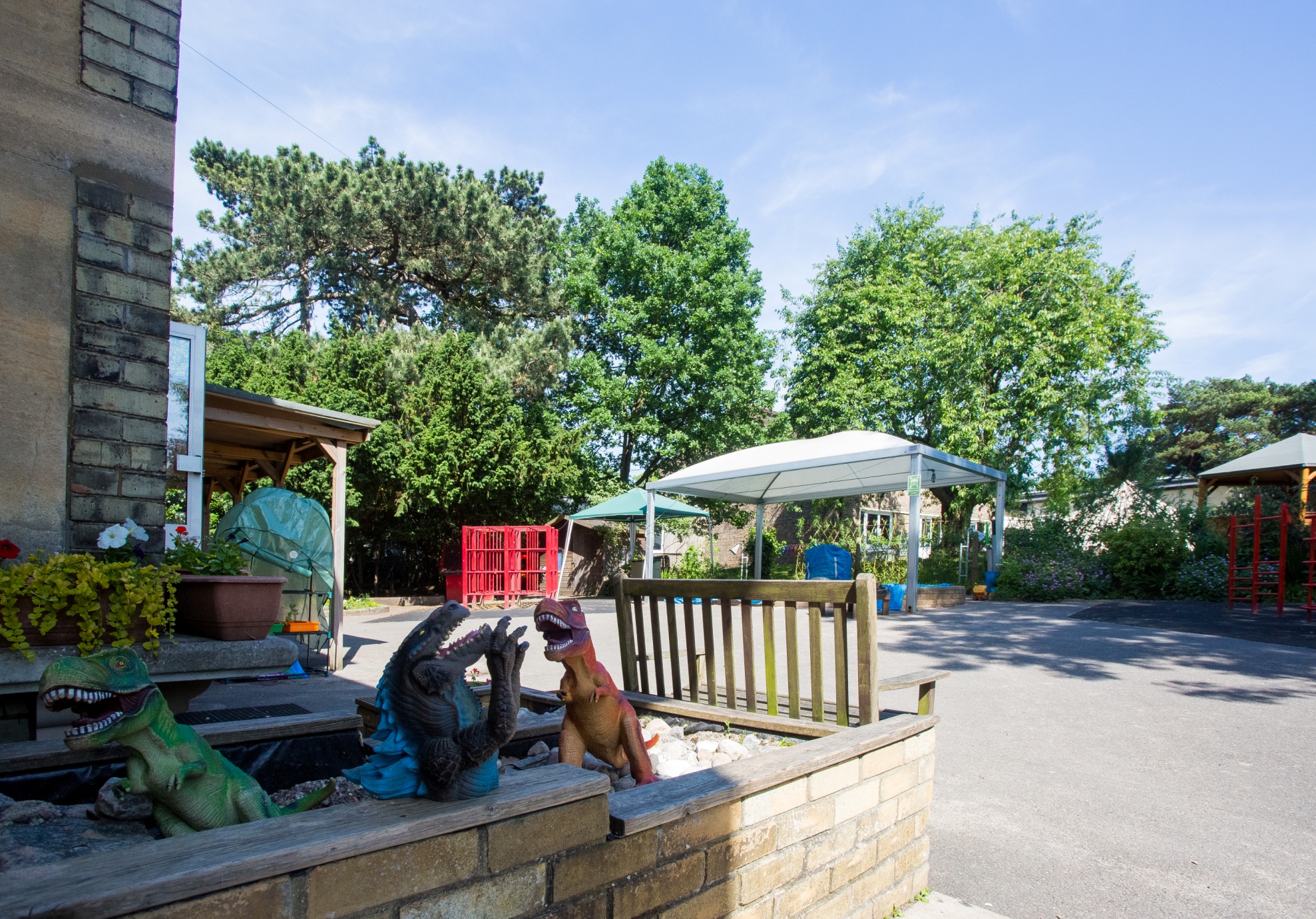 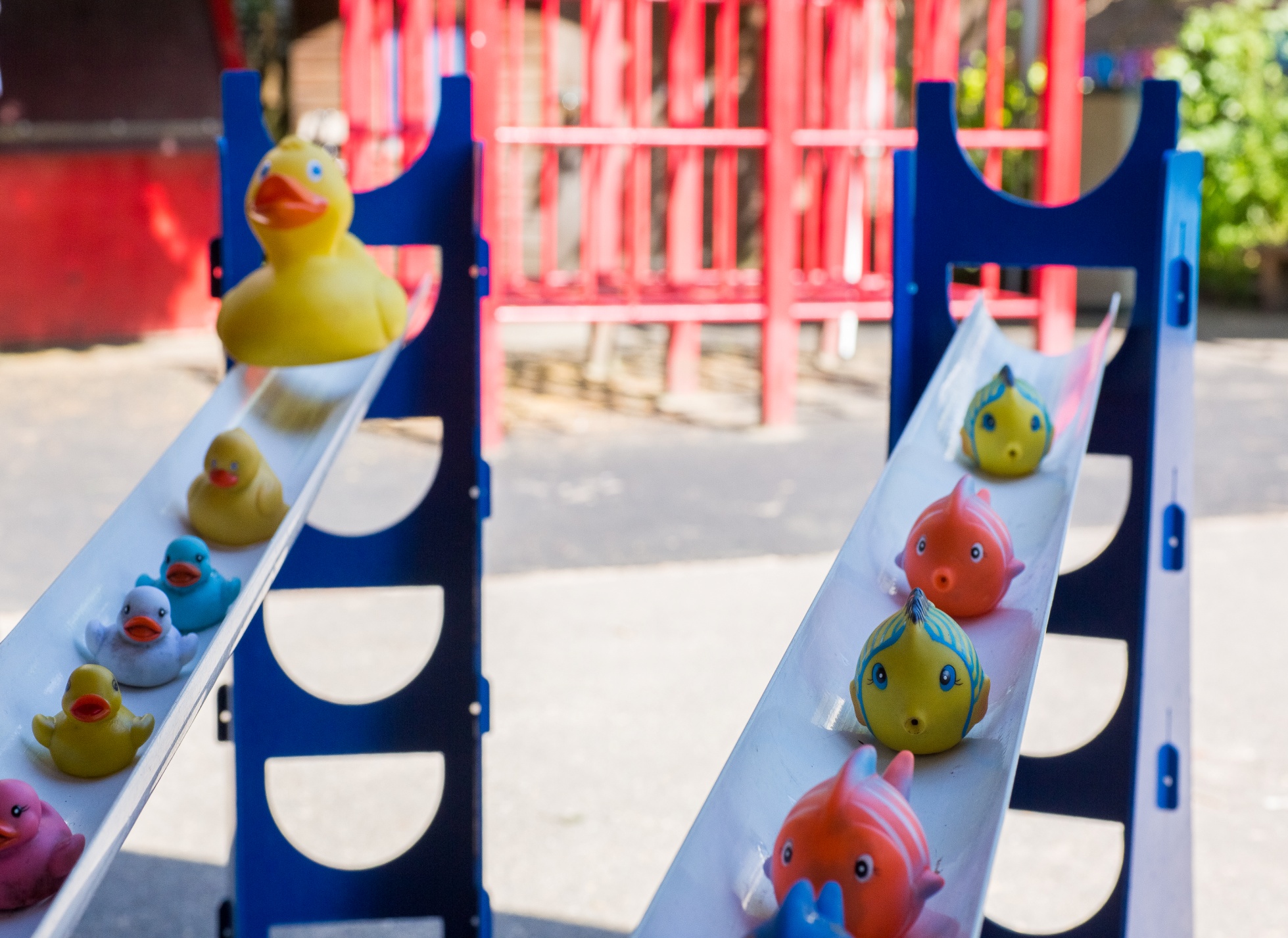 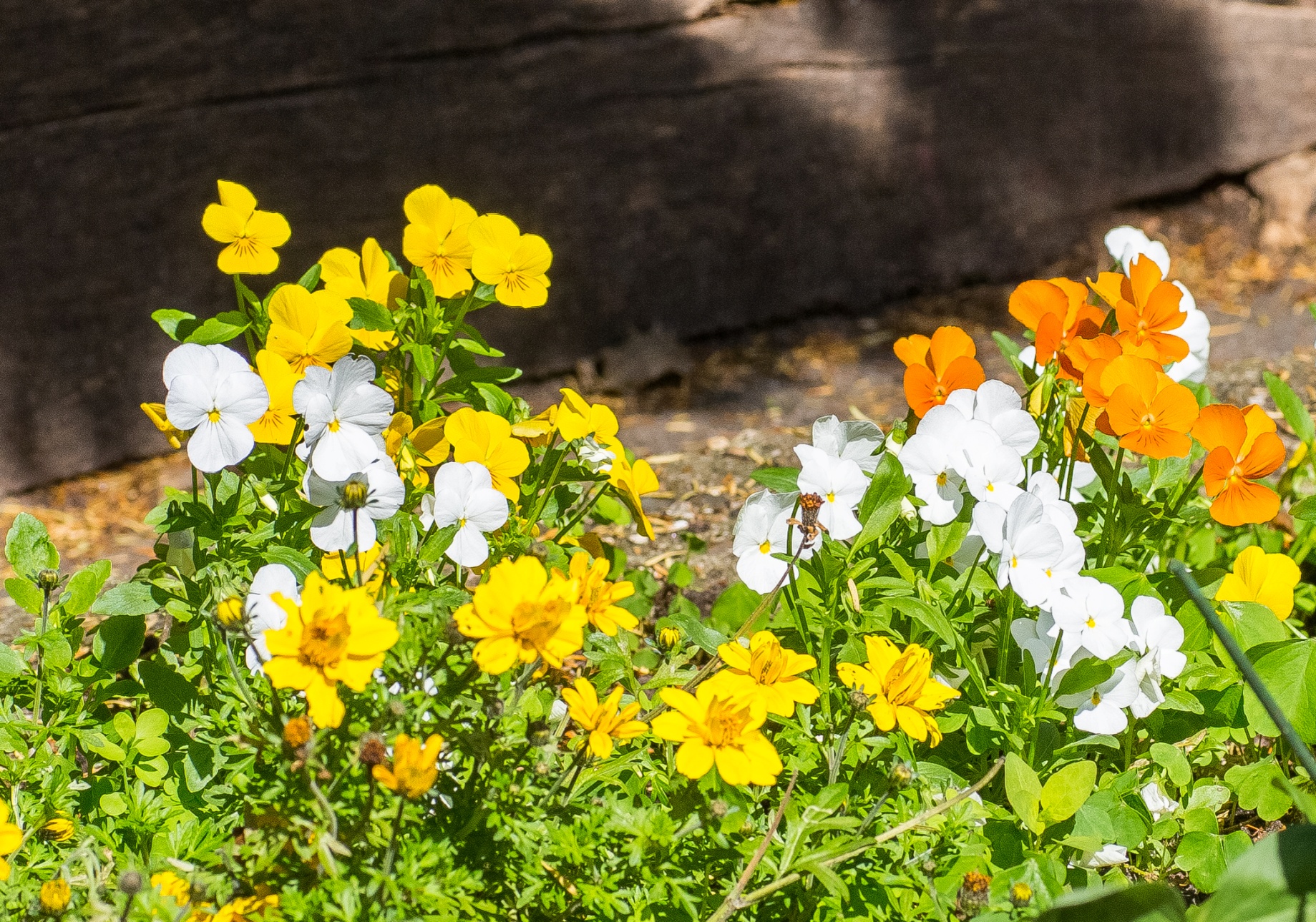 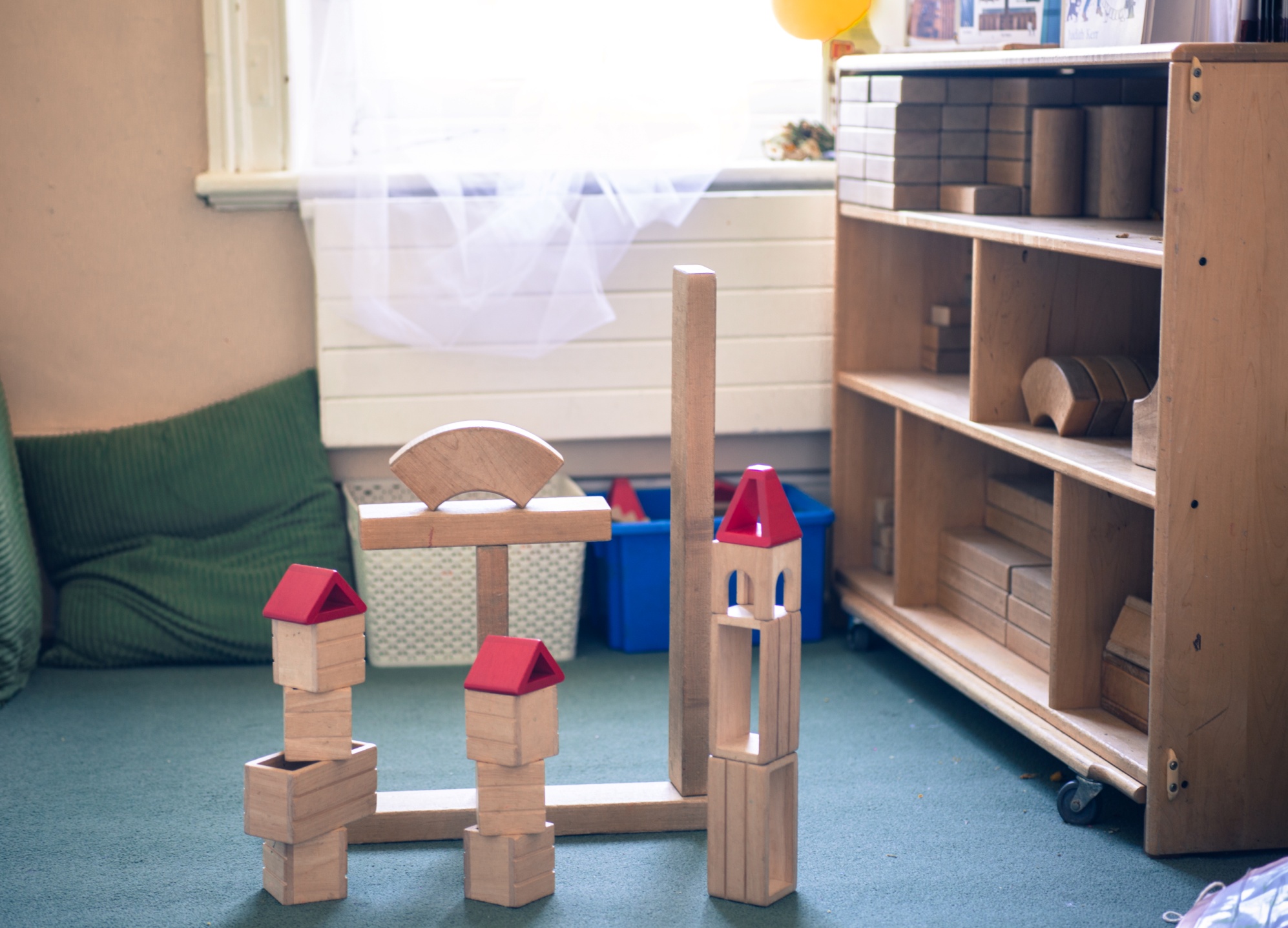 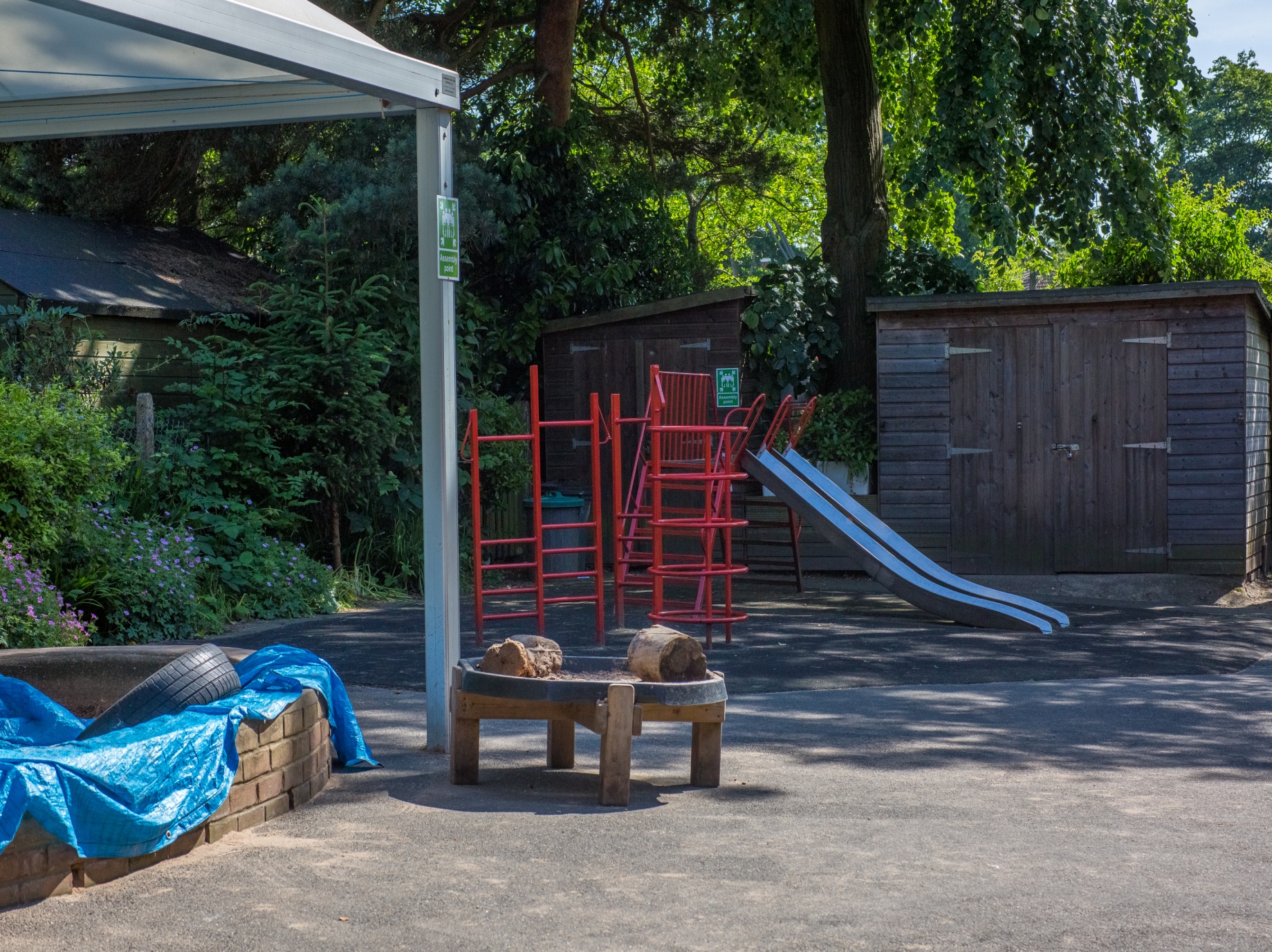 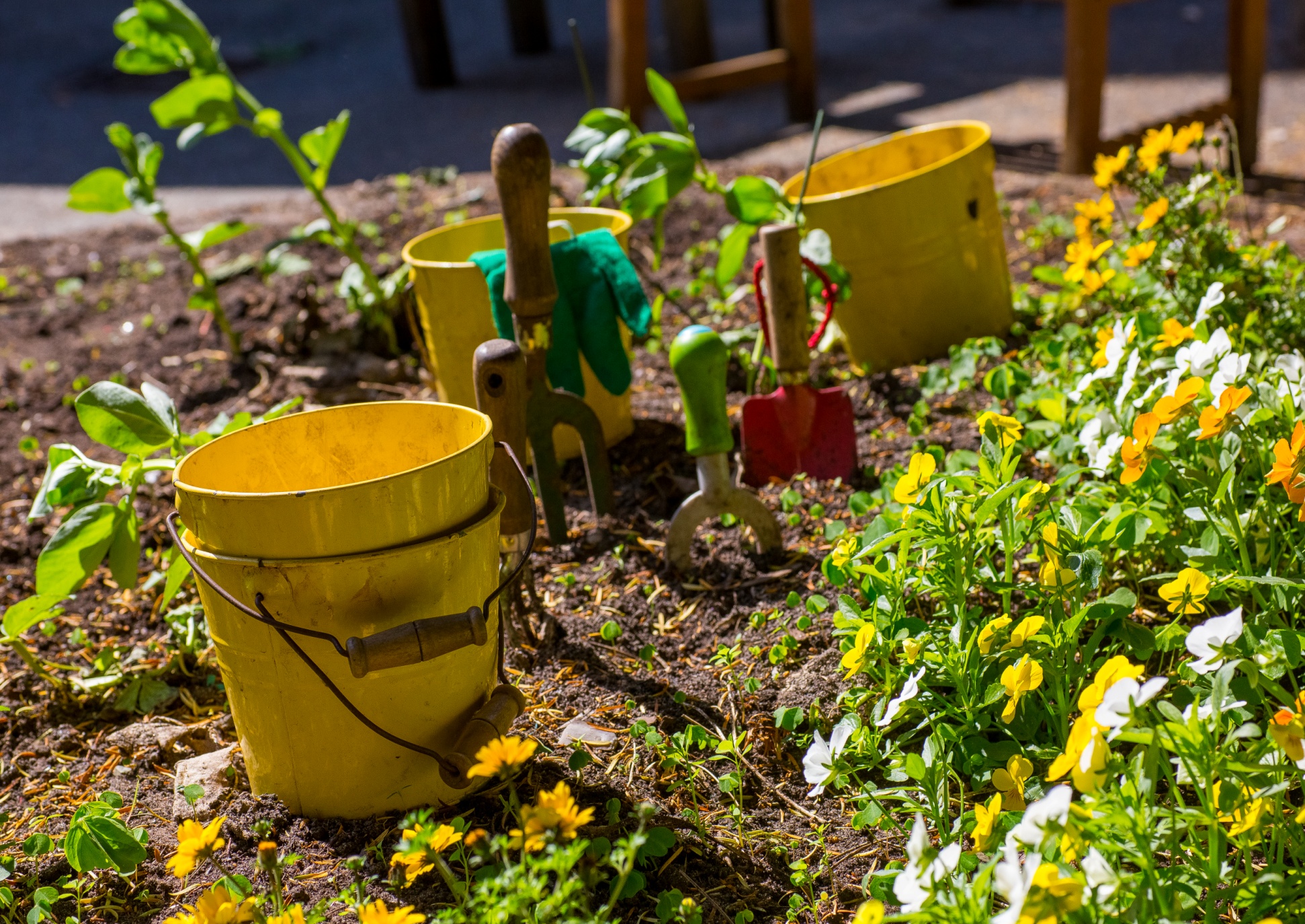 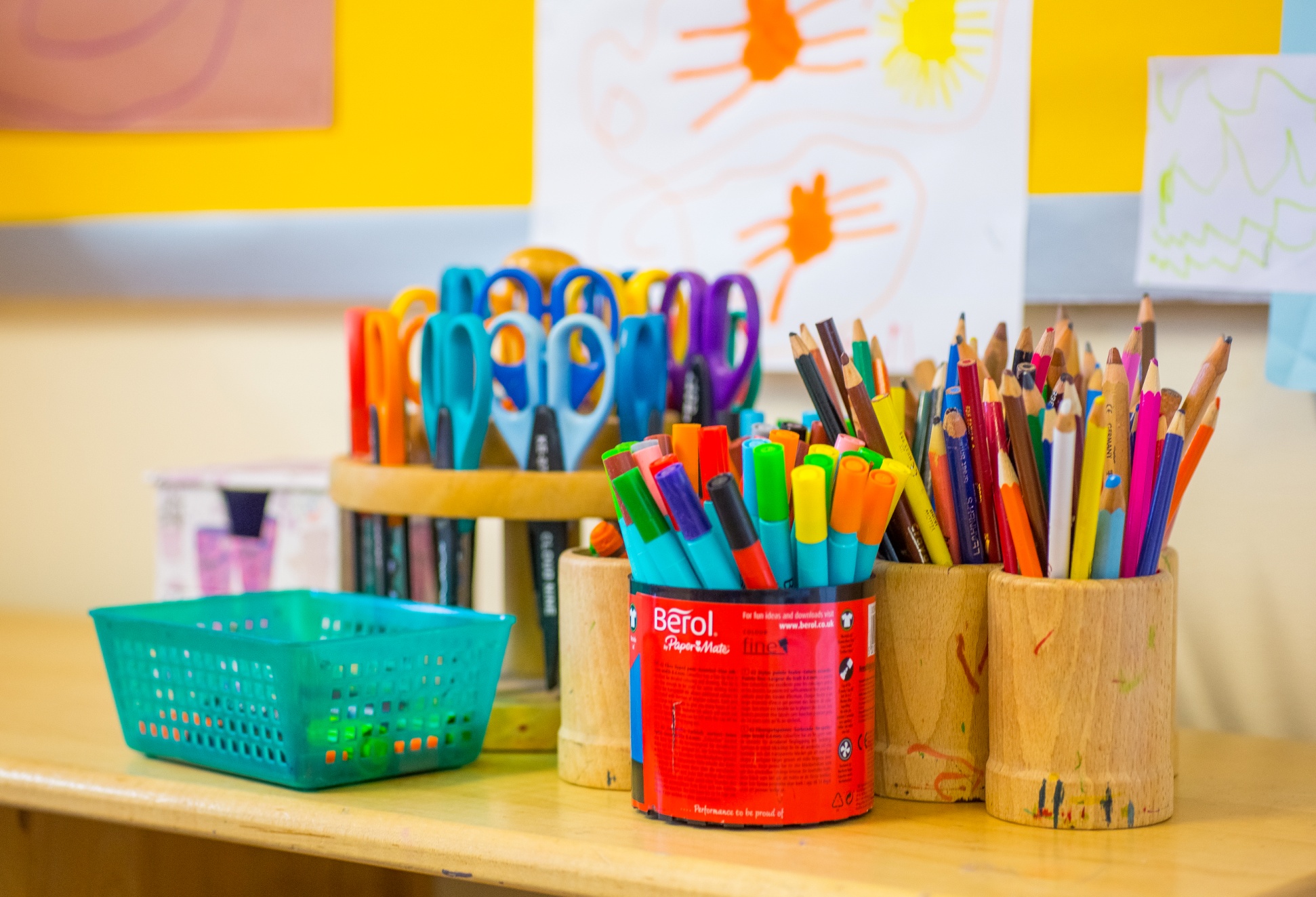 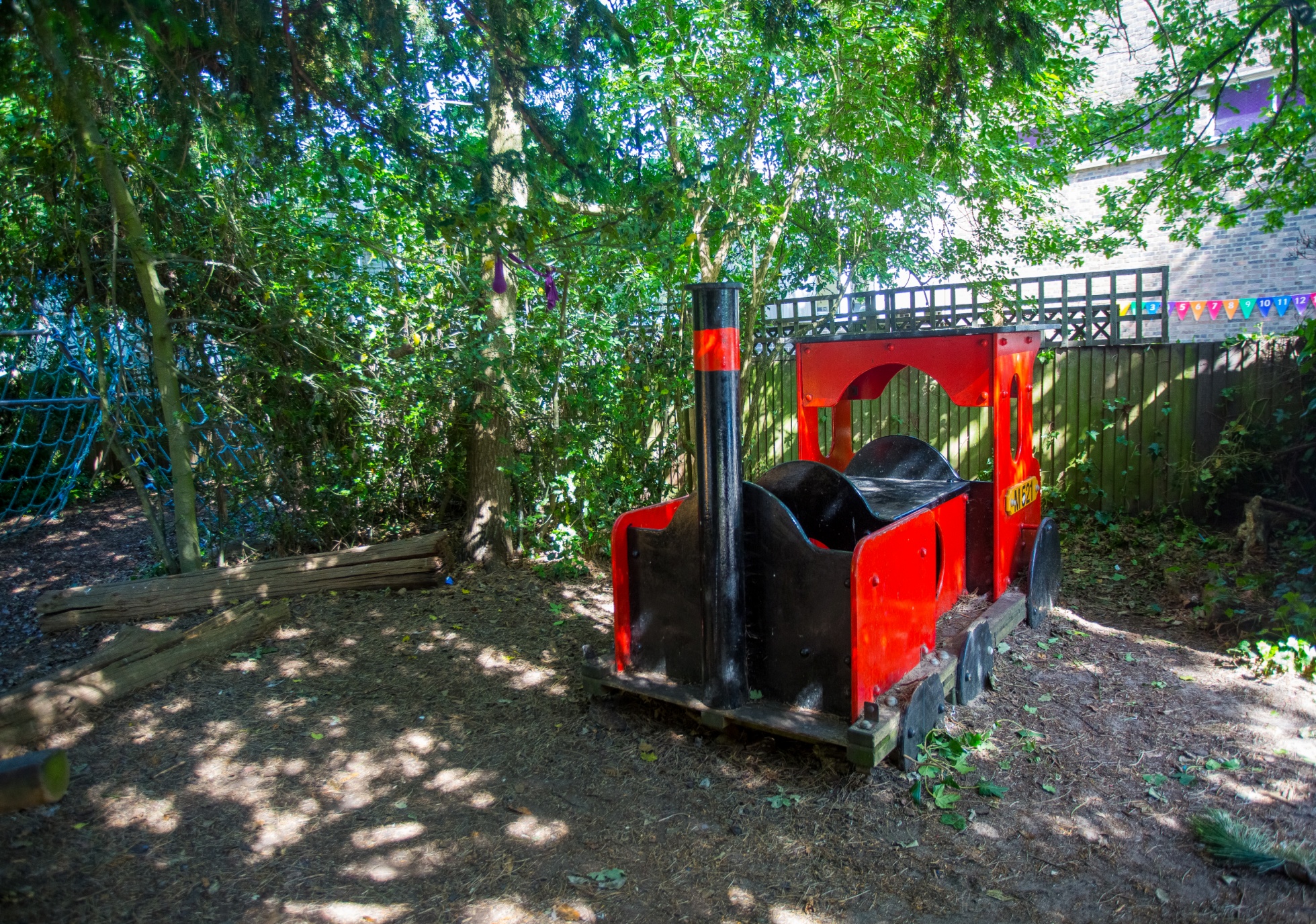 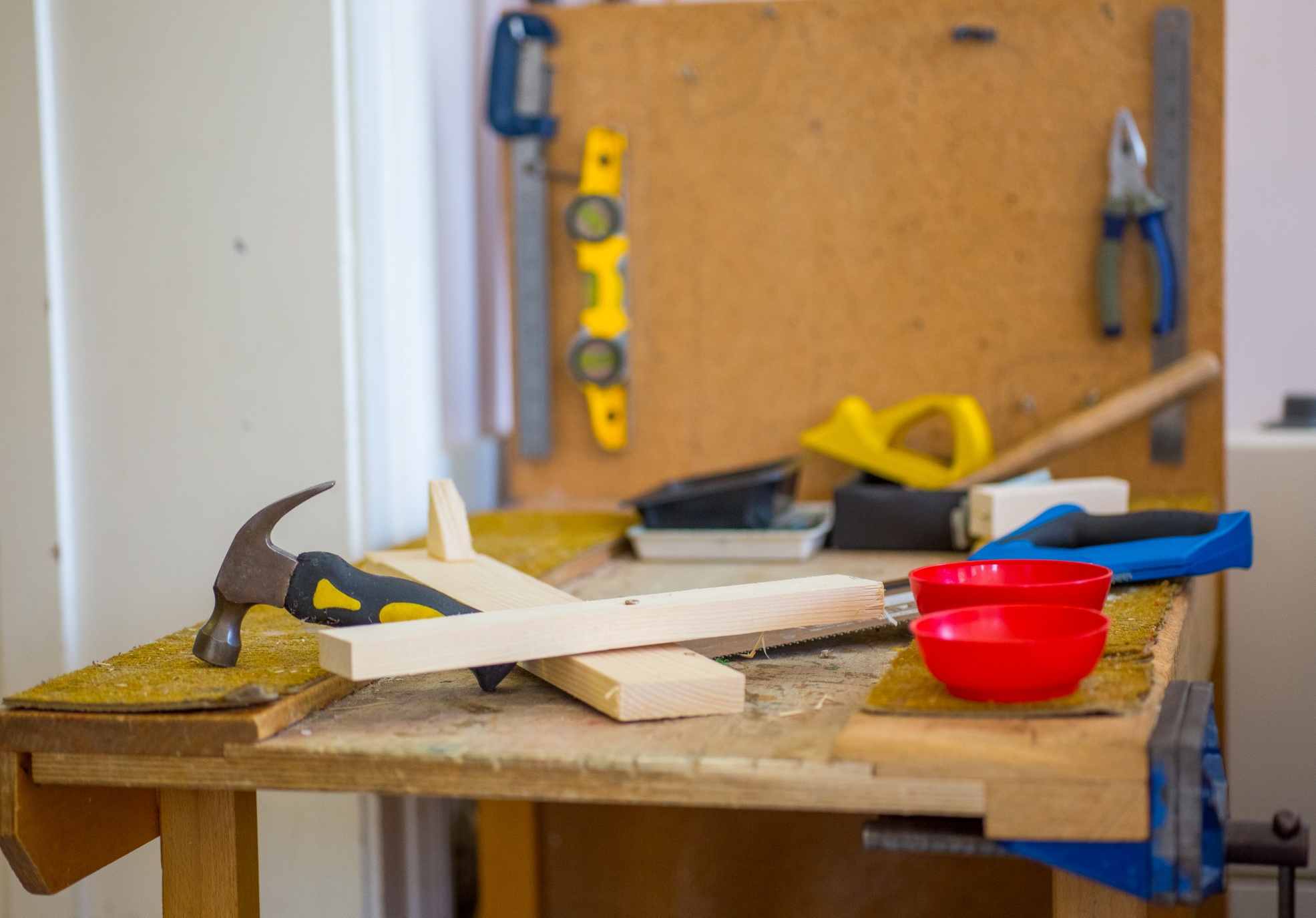 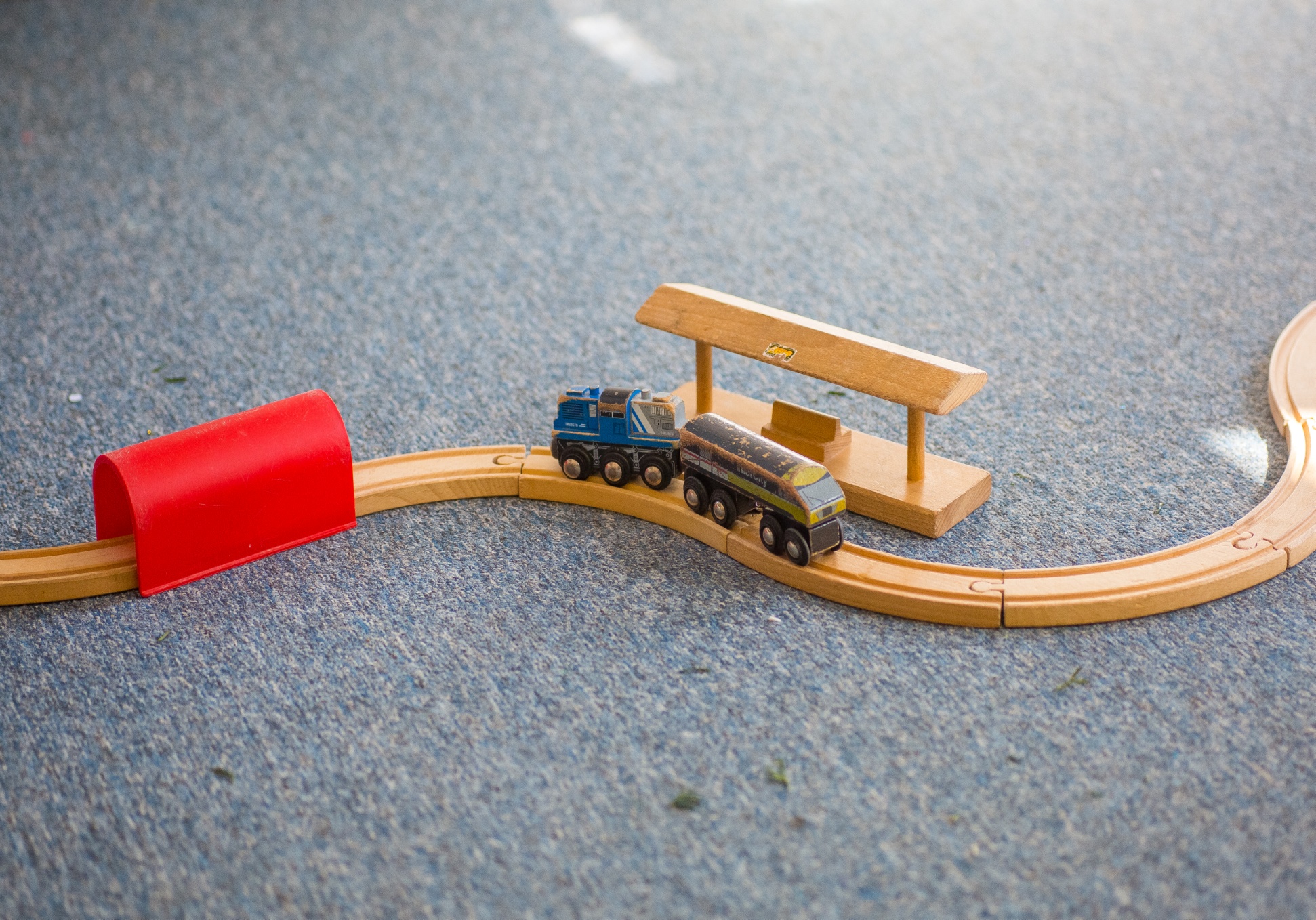 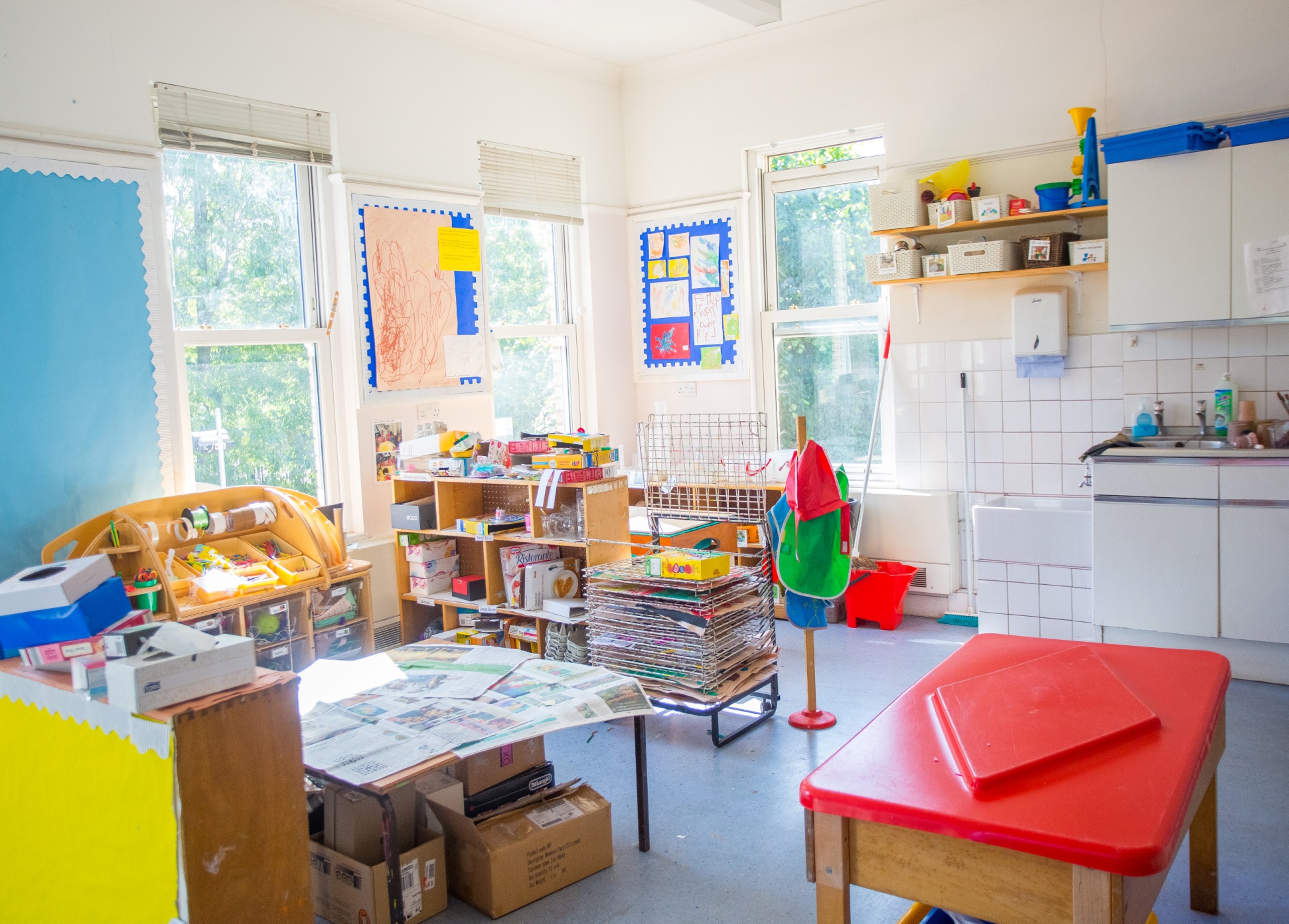 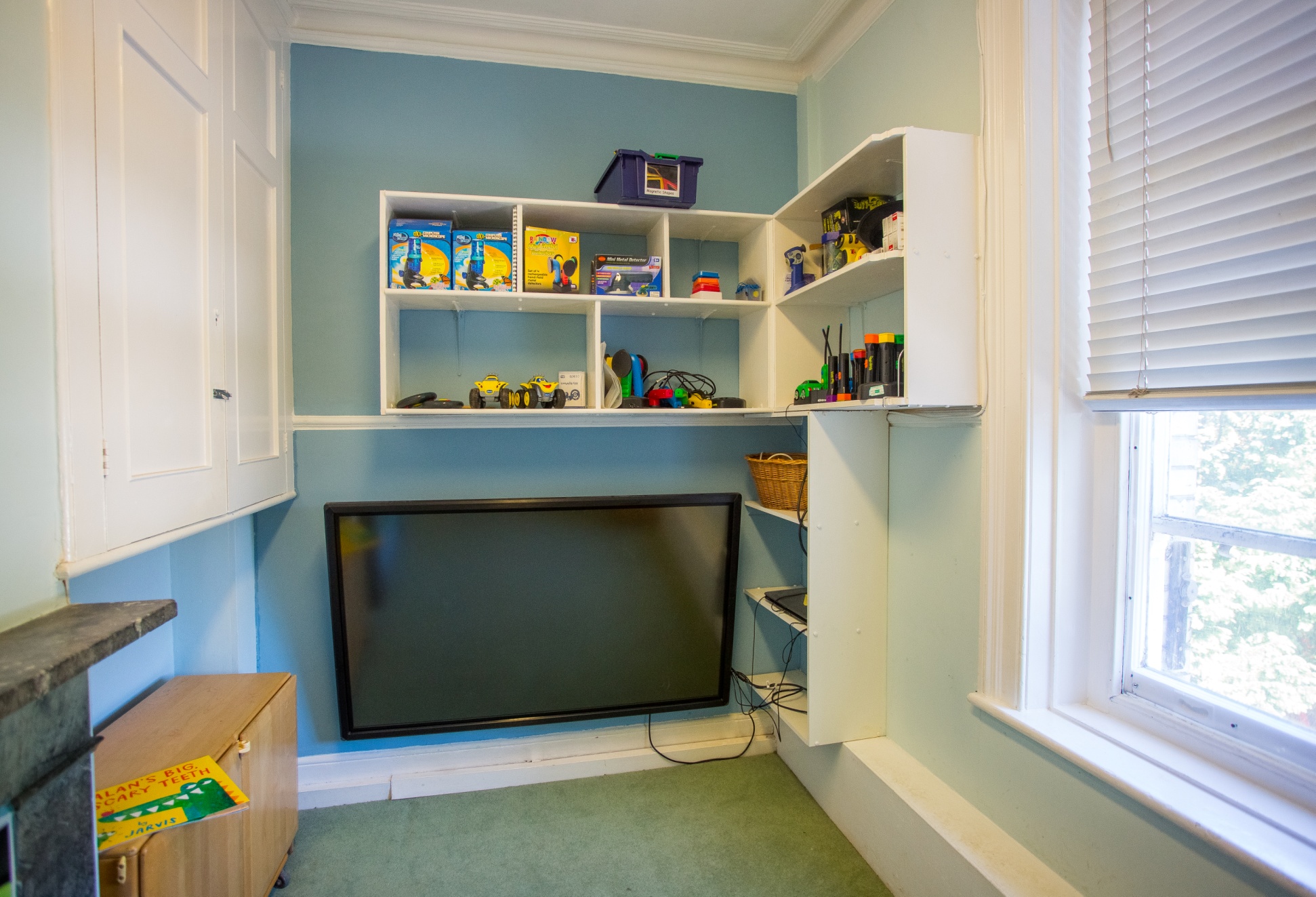 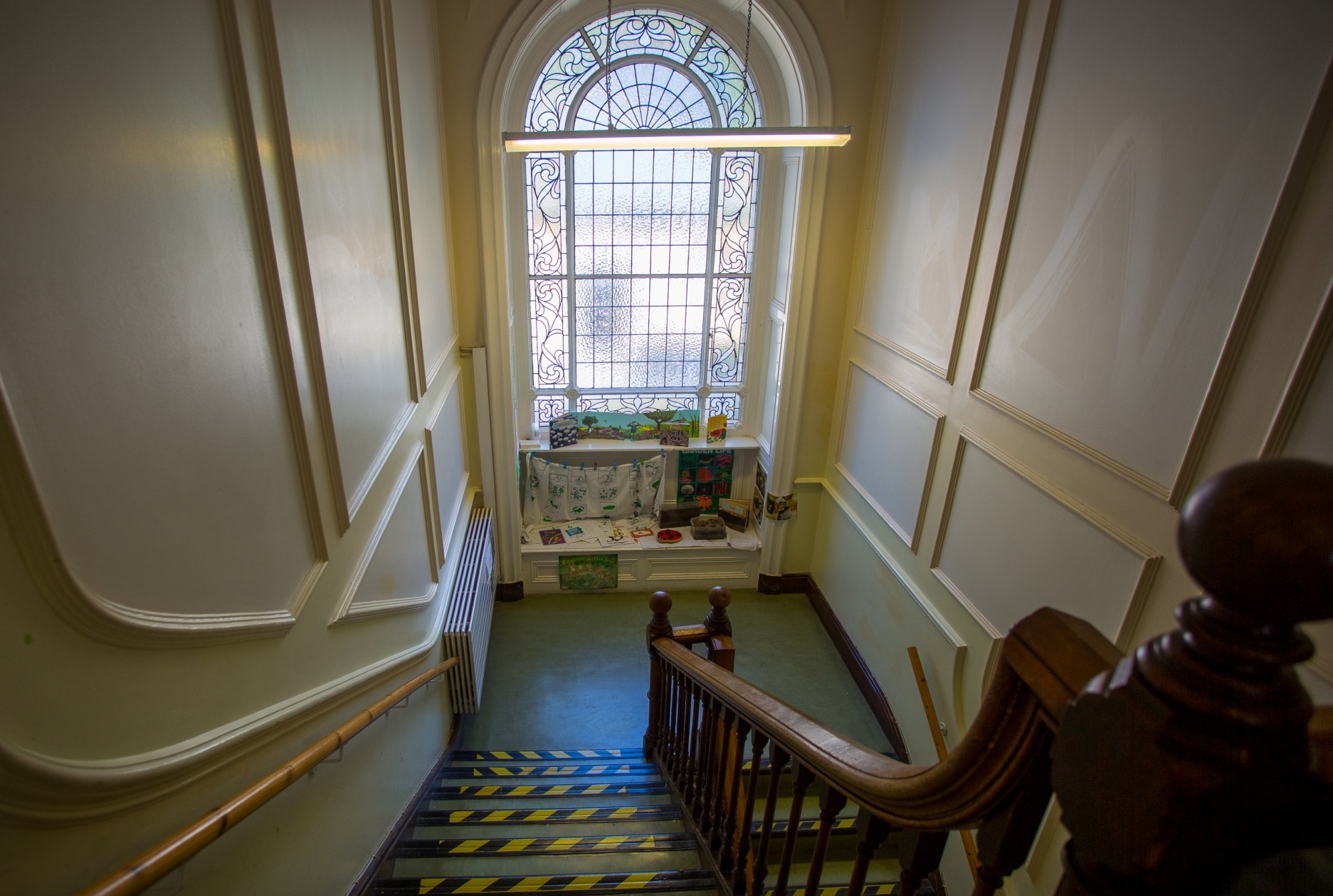 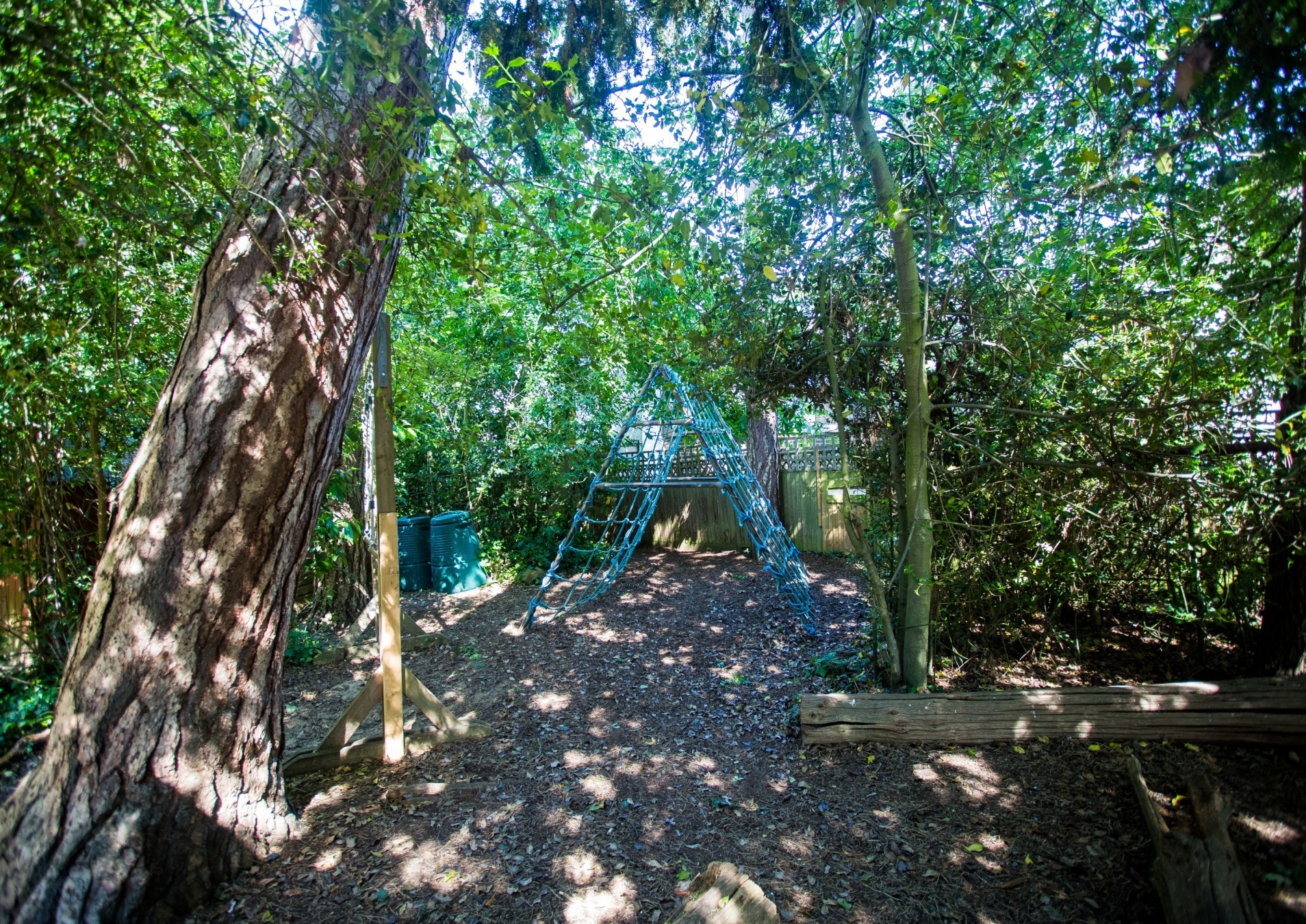 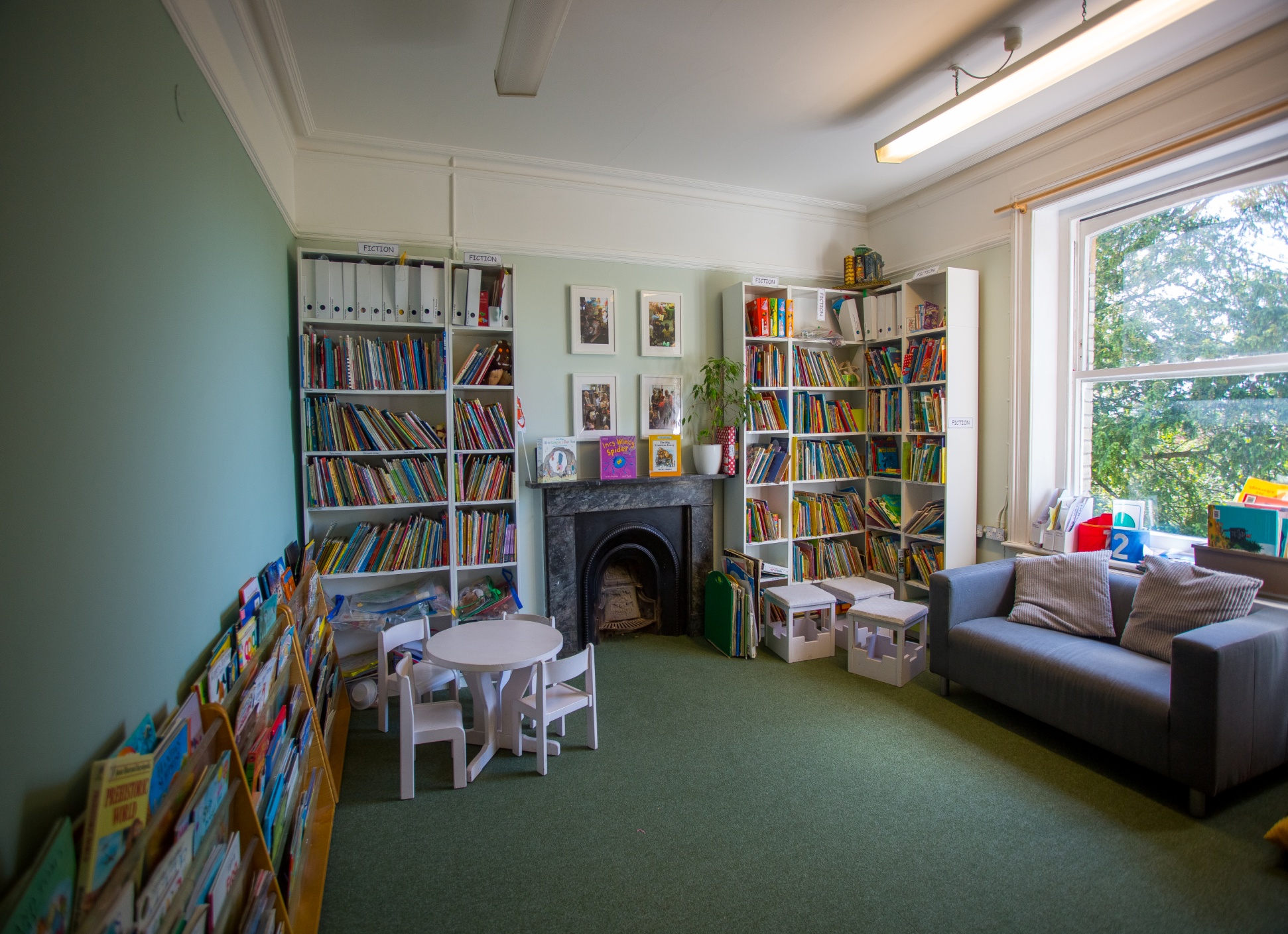 Please call the nursery for a tour.